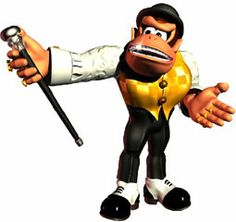 Guerilla Data Inc.
Presents:
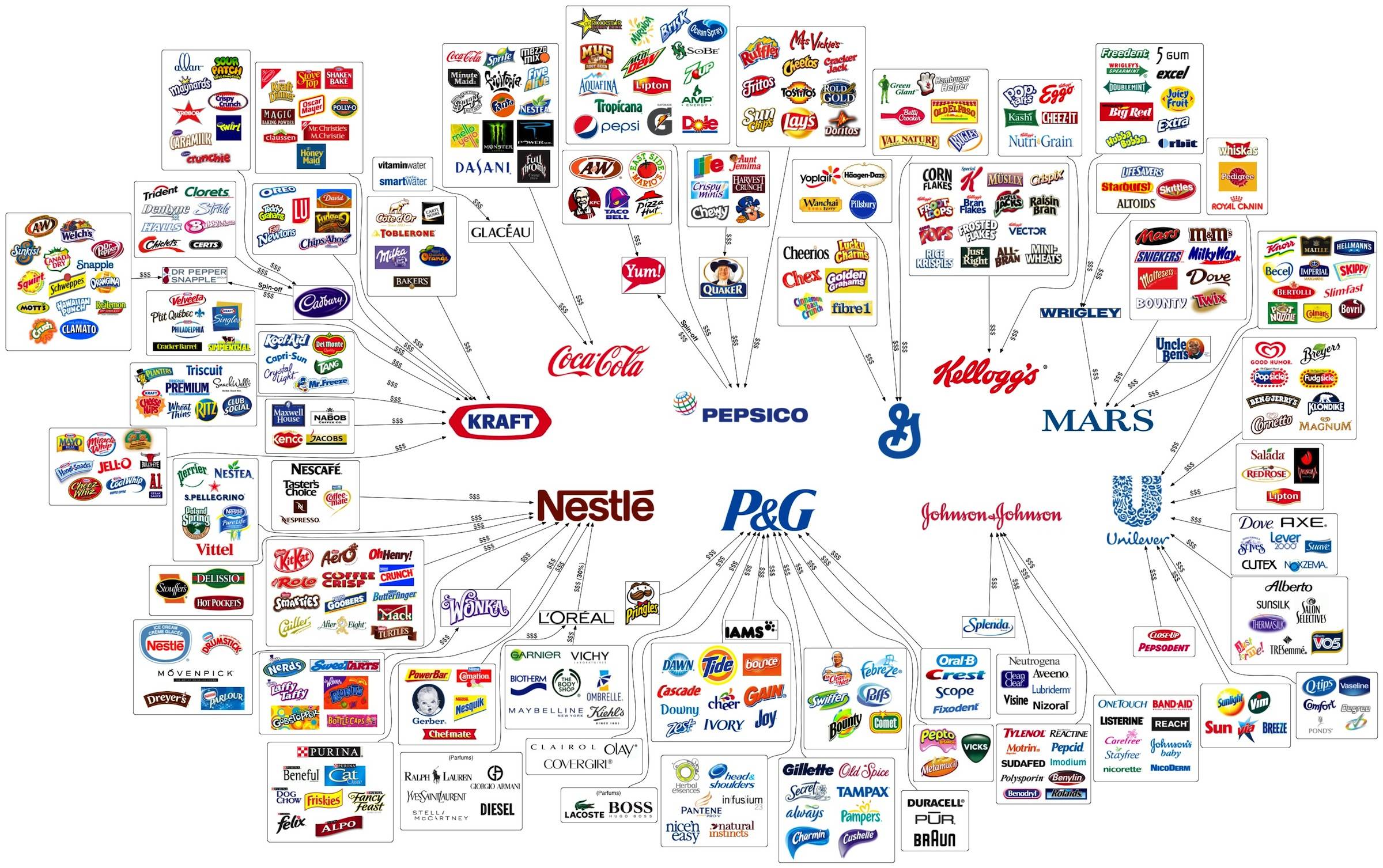 The Hunt for Demographics
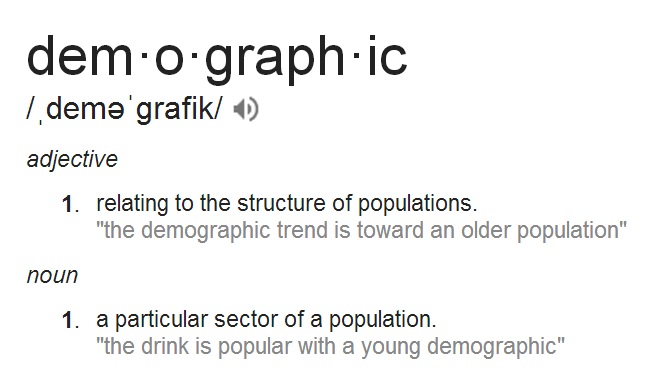 Is this a grouping Question?
We would like to split the population into different groups (communities).
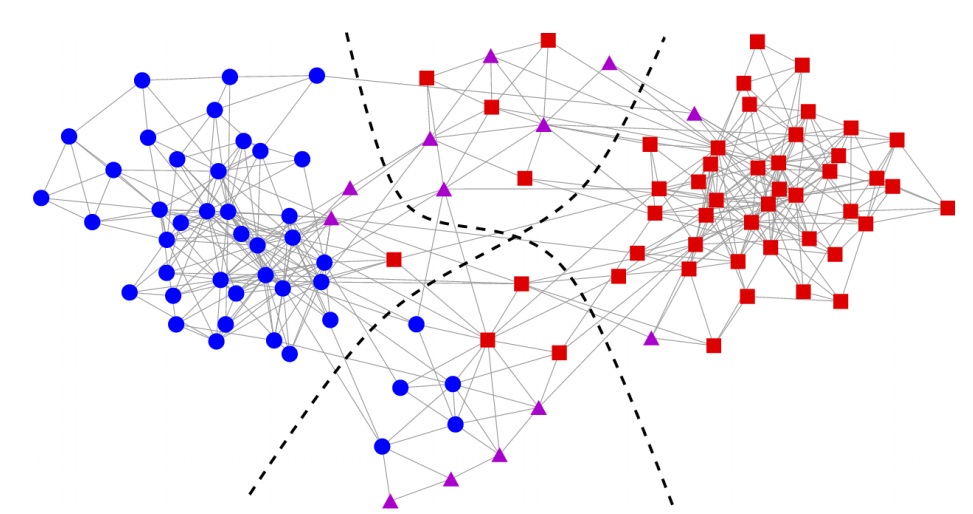 How was this done in the Past?
Gender
Age
Race
Income
How does this relate to grouping graphs?
Node = Person
Edge = same (age, gender, race, income)
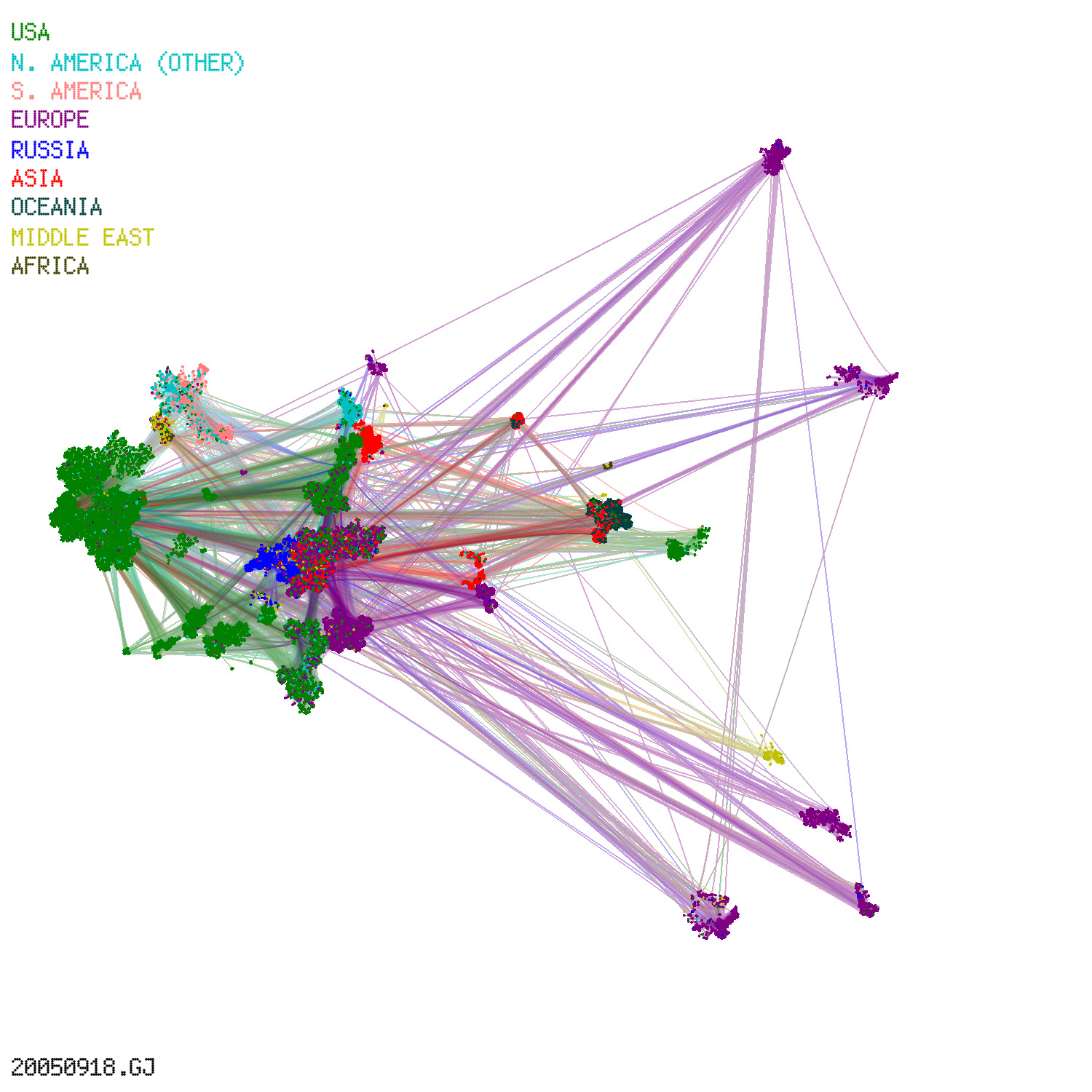 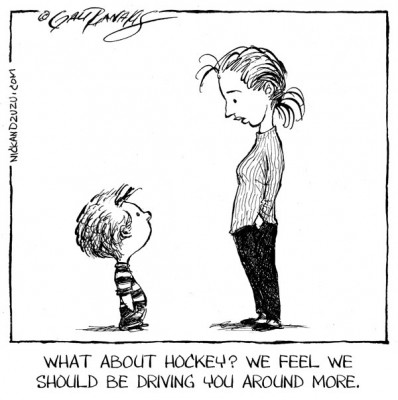 What about 
Soccer moms?
We Need More!
Family
Beliefs
Education
?? Suggestions ??
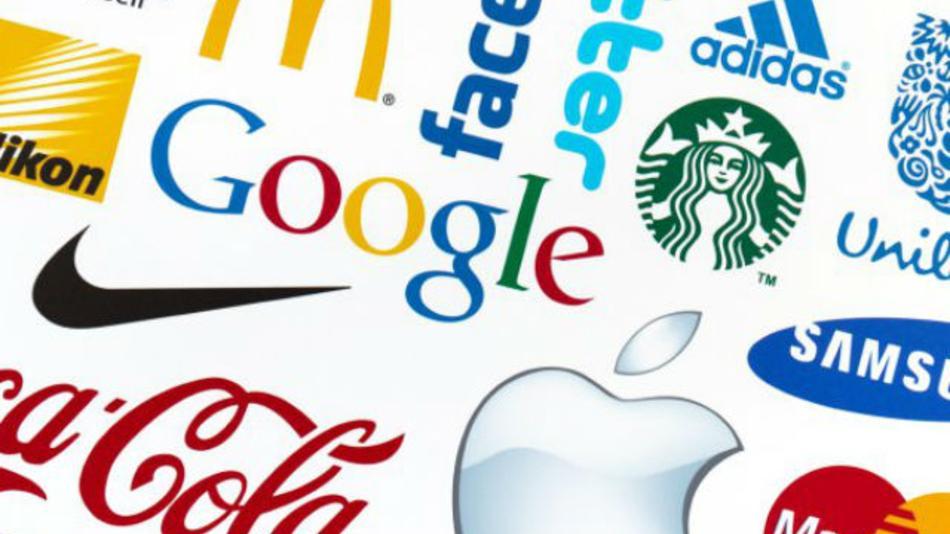 Can we do it another way?
WAIT!!!
How about Purchases?
How do we 
group them?
Node = person
Edge = same/similar purchase
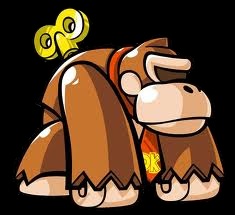 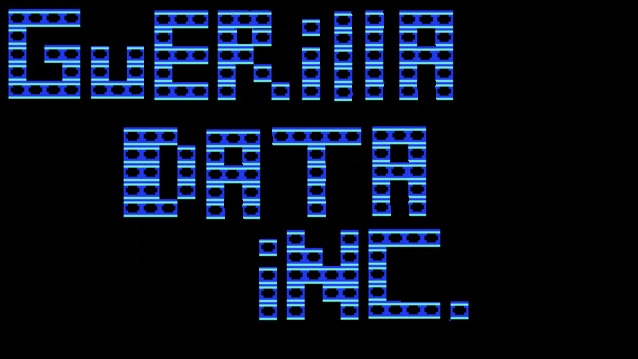 Presents:
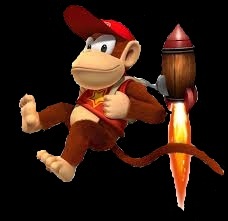 The Hunt for Demographics
Part II:
The Mathematics
of 
Grouping
Grouping graphs:
We would like to group the graph in a “meaningful” 
way. 

We have taken the time to attach meaning to the 
graph, so we would like the groups to represent a
meaningful relationship.
We attempt to make
it more approachable
and give it a friendlier name!
The following is known as
             Modularity 
(Girvan and Newman 2004)
What does meaningful mean?
The Method of Optimizing the Meaningful Metric
Define meaningful to be:
    M = (number of edges within groups)-
                  (expected number within groups).

By choosing our groups to have a high meaningful
metric reduces the chances of the group’s 
connections to be attributed to randomness. 
That is the graph has been grouped in a 
“meaningful” way.
What is expected???
Expected Edges
The Naive Approach:
P=(number of edges)/(number of pairs)
the probability that if I grab a random pair they have an edge between them.
This method will give us a grouping
with significance…yet for a thorough 
dissection…
Expected Edges
The Sophisticated Approach:
Two Methods:
Erdos and Renyi
“Configuration Model”
Expected Edges
The Erdos Renyi Method:
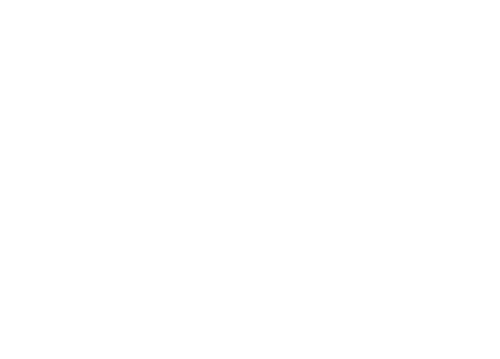 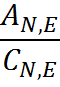 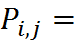 Where
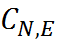 The number of graphs which can be made
with     nodes and     edges.
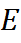 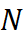 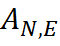 The number of graphs which have the 
property we want.
Expected Edges
The Erdos Renyi Method:
The Probability a given pair of nodes have an 
                   edge (single edge case)
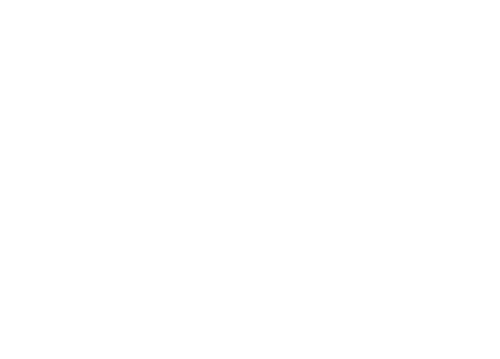 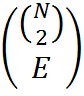 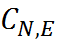 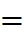 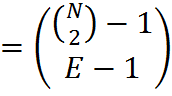 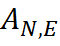 Expected Edges
The Erdos Renyi Method:
The Probability a given pair of nodes have an 
                   edge (single edge case)
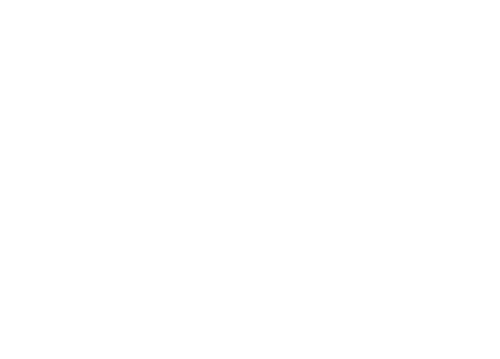 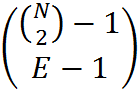 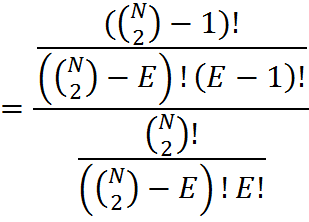 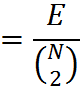 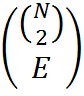 Expected Edges
The Erdos Renyi Method:
The Probability a given pair of nodes have an 
                   edge (single edge case)
This Case is just the Naive 
method we already saw
Expected Edges
The Configuration Model:
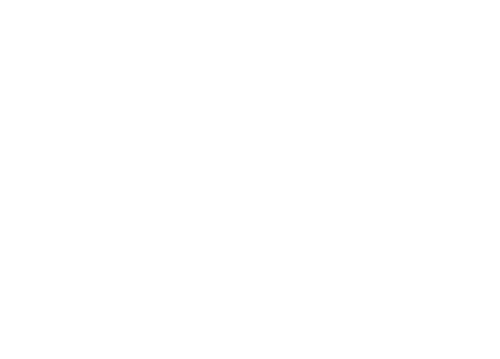 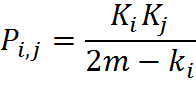 Where
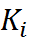 The number of edges which connect to 
node   .
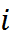 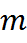 The number of edges in the graph.
The Meaningful Metric
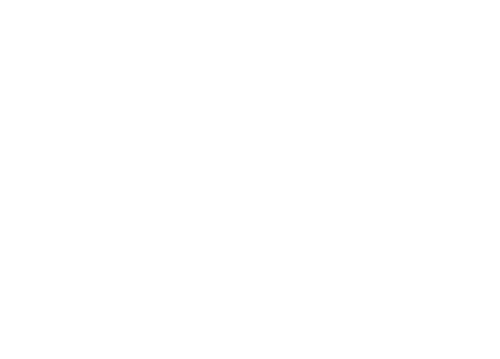 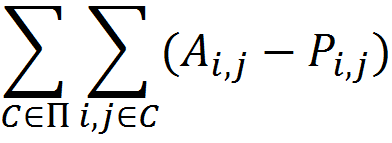 such that
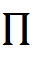 is a partition of the graph
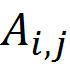 is the         entry of the adjacency matrix
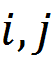 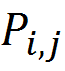 is the probability there is an edge 
connecting the pair
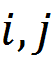 Has someone done it before?
Can we formulate this into a model?
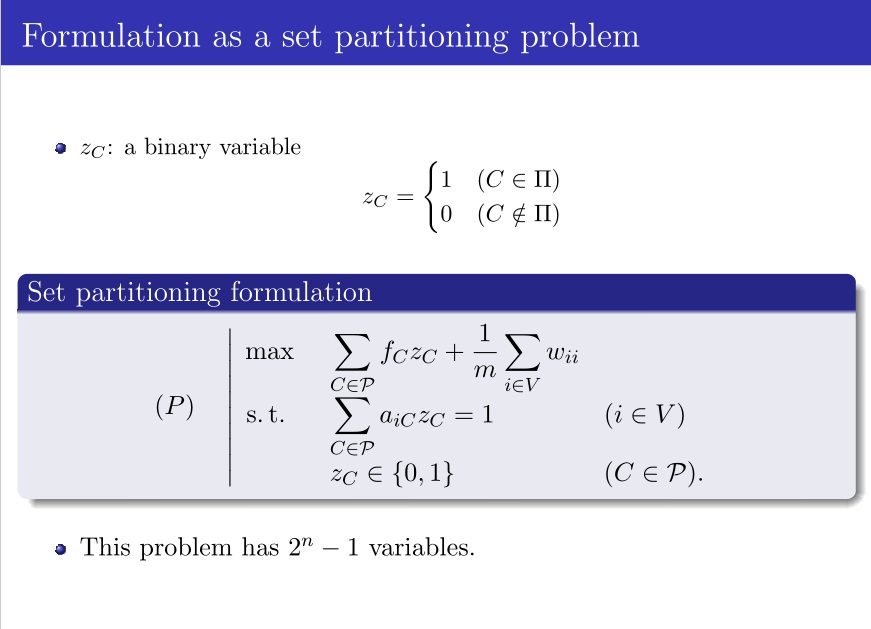 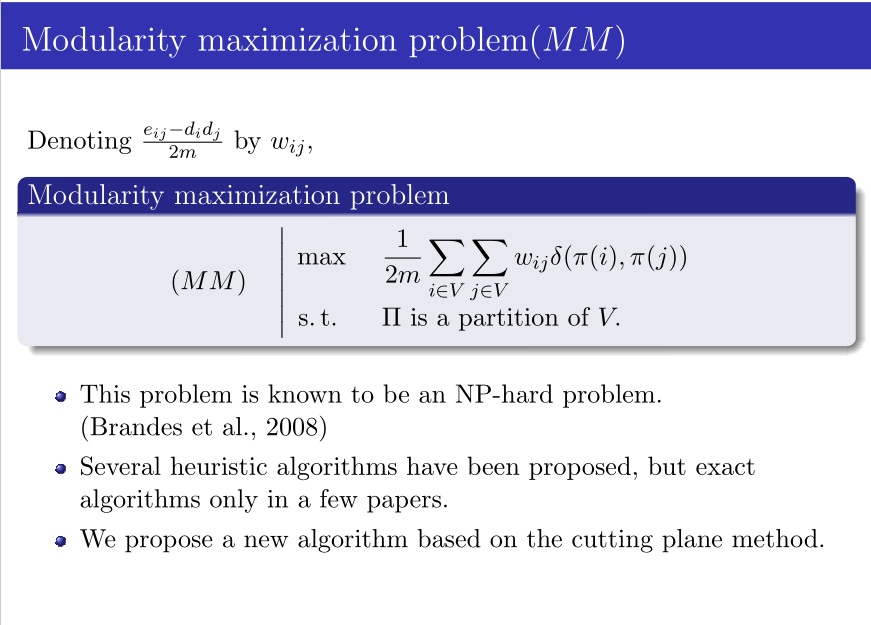 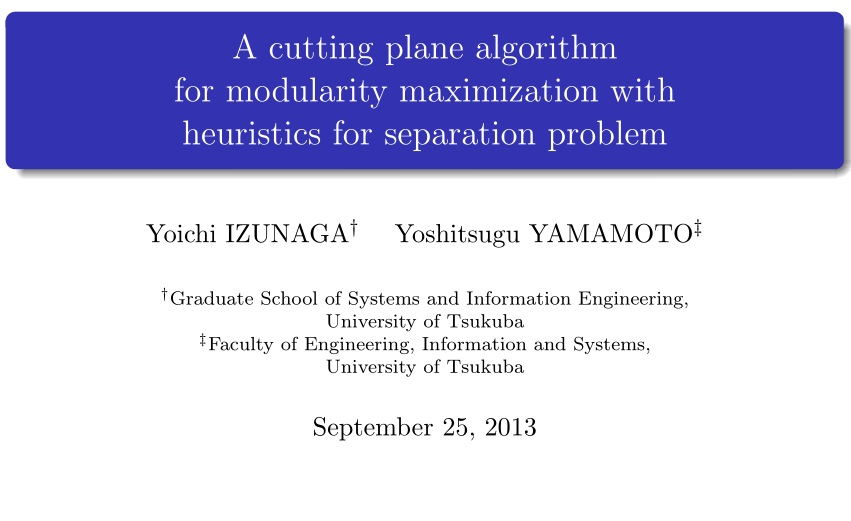 Why?
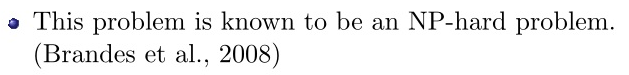 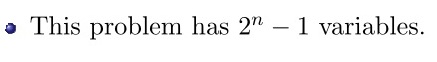 Can we do it another way???
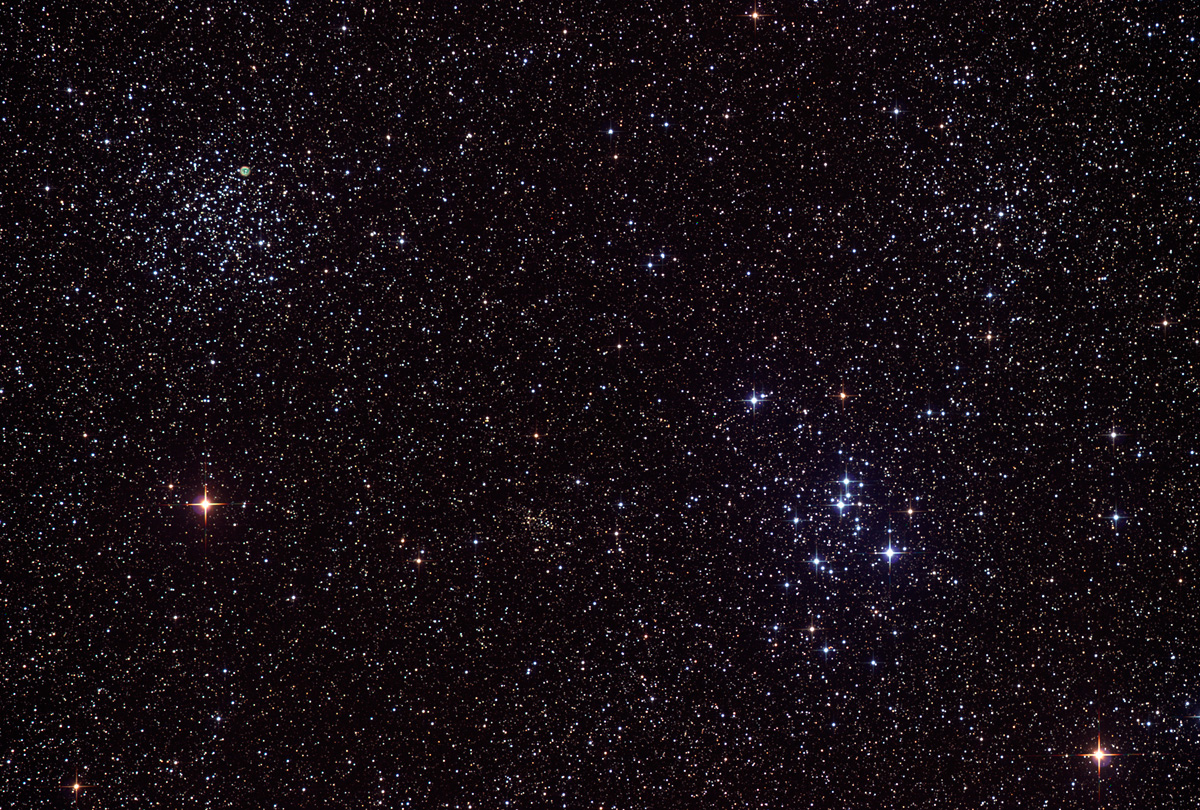 The Hunt for Demographics
Part II:
Episode IV:

A New hope